General Education Assessment Revision Plan Proposal
D. Kent Johnson, PhD
Director of Assessment and Program Review
Why this discussion, Why now?
Review of course level assessments reveals that current general education program lacks coherence suggesting that students are not able to connect general education and the major in meaningful ways
Need to increase curricular efficiency in a tight budgetary environment, and commitment to improving student success evidenced by improved persistence to graduation indicate that this is a good time to begin a discussion of general education programmatic changes
What the proposal is, What it is not
The proposal is two related but independent proposals:
 Primary proposal it is an assessment strategy intended to help ensure that all students achieve the statewide General Education SLO’s and (along with our programmatic assessment) to communicate the distinctive quality of graduates and a PFW baccalaureate degree to our external constituents.
Secondary proposal is grounded in research on best practice and represents my recommendation of how we might change general education to improve the integration of general education and the major to increase curricular coherence, efficiency, and student success.

The proposal is not:
An attempt to change general education with token involvement from faculty
Anywhere close to final…
Provide Input
Link: https://purdue.ca1.qualtrics.com/jfe/form/SV_25HKjTv0ueGWICN
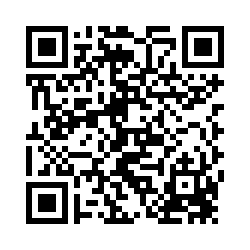 Current General Education  and 
General Education Assessment
Challenges:
No assurance all outcomes assessed 

No confidence in or consensus of expected levels of learning relative to SLOs – reliability issues

Cannot identify extent to which planned learning experiences at course or program level actually support student learning relative to SLOs
Current General Education and GE Assessment
Challenges (cont.):
Some courses partially meet outcomes across multiple GE Areas

No assurance students meet all outcomes

Level expected of some SLOs are too high for lower division courses
Challenges Addressed in Proposed Revision of 
General Education Assessment
GE Assessment Cycle
Reporting Cycle by SLO Group (Sample)
Annual Assessment Report Template
Completed, Submitted Annually. Reviewed in Year Three.
Assessment Template (cont.)
Planning Questions:
Describe your assessment findings for the course (How and/or to what extent did students achieve the expected learning outcome? How did the planned learning experiences help achieve the expected learning outcome? How did changes made based on assessment findings improve student learning?)
Describe changes you are planning in your course to help improve student learning relative to the outcome(s) assessed.
Annual Assessment Report Template Example
Completed, Submitted Annually. Reviewed in Year Three.
Annual Assessment Report Example(cont.)
Planning Questions:
Describe your assessment findings for the course.  (How and/or to what extent did students achieve the expected learning outcome?)
We expected 70% of students to demonstrate capstone level in the assignment.  Section 2 had added a library exercise based on last semester's results and approached 70% at capstone level while Section 1 did not. A comparison of the two sections revealed that the two day exercise in the library with a resource specialist on search strategies and identifying valid sources in electronic data bases likely contributed to the difference in performance. An analysis of variance was conducted on the results of a pre-test in both sections and revealed no significant difference.  This suggested the two groups were comparable and approached equivalence. The addition of the library exercise was the only difference.

Describe changes you are planning in your course to help improve student learning relative to the outcome assessed.
Students in all sections will spend one to two class periods in a structured learning environment with the library resource specialist to demonstrate selection of valid electronic sources.  In addition, we are adding resource materials in Blackboard on selecting electronic data bases.
End of Year Three Discussion
Planning Questions:
Using the three annual reports, describe changes made over the three year period
Summarize how changes impacted student performance
Discuss plans for the course moving forward
Capstone
400 Level
Organizing a Coherent General Education Experience
Major
Creative or
Interdisciplinary
Interdisciplinary or
Creative
300 Level
Social/Behavioral
Ways of Knowing
Humanistic
Ways of Knowing
Scientific
Ways of Knowing
Artistic
Ways of Knowing
200
Level
Written Communication
Speaking and Listening
Quantitative Reasoning
100 Level
So, What is a signature assignment?
An assignment that “…meets a set of broad specifications for a particular area…” of a core curriculum.
Pat Hutchings, Natasha A. Jankowski & Kathryn E. Schultz (2016) Designing
Effective Classroom Assignments: Intellectual Work Worth Sharing, Change: The Magazine of
Higher Learning, 48:1, 6-15, DOI: 10.1080/00091383.2016.1121080